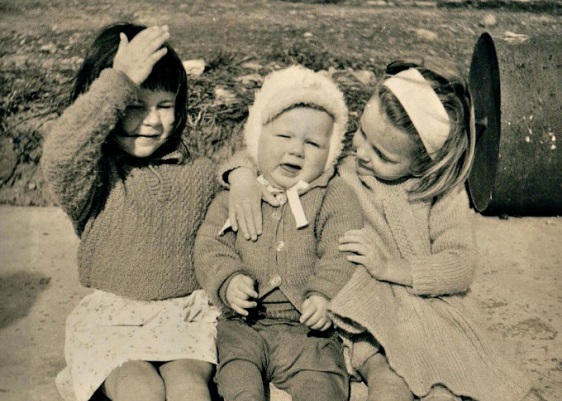 How to Write a
Memoir
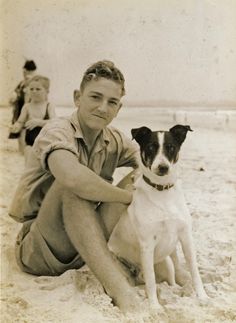 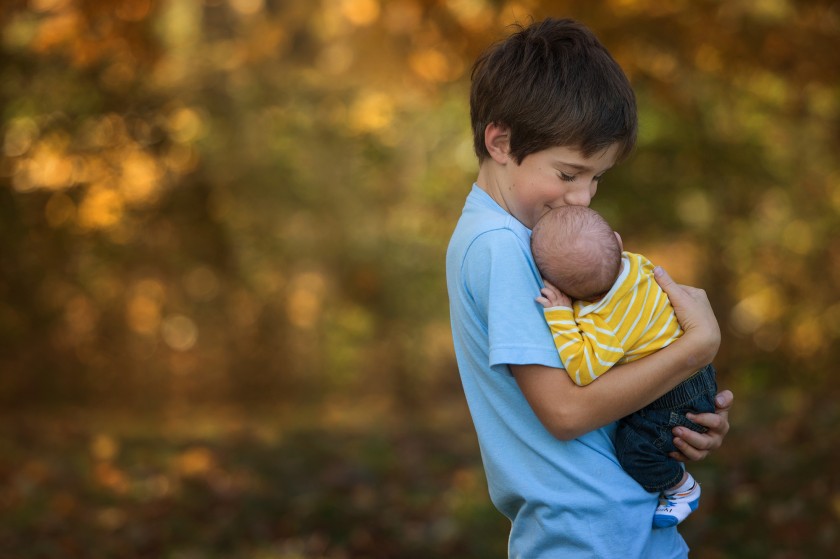 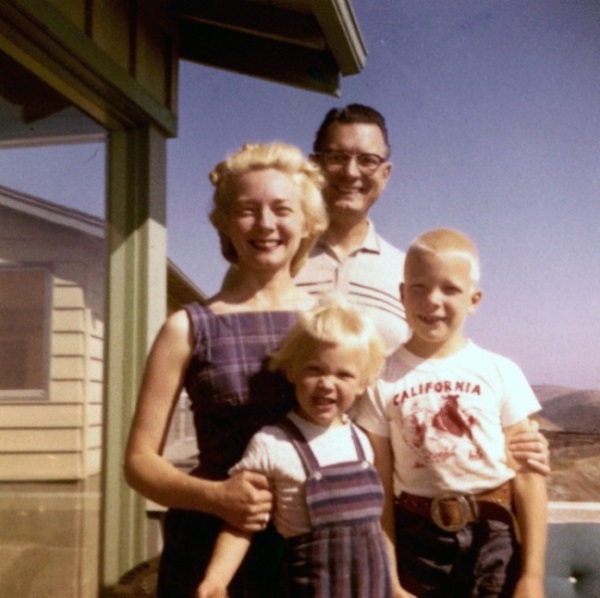 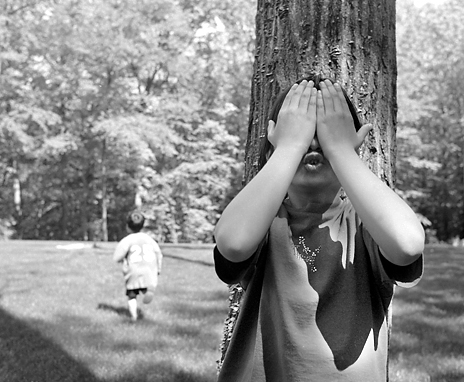 Audio Setup Wizard
While you’re waiting, check your audio…
Is your microphone working?
Are your speakers on?
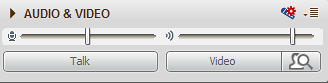 Mic Check!
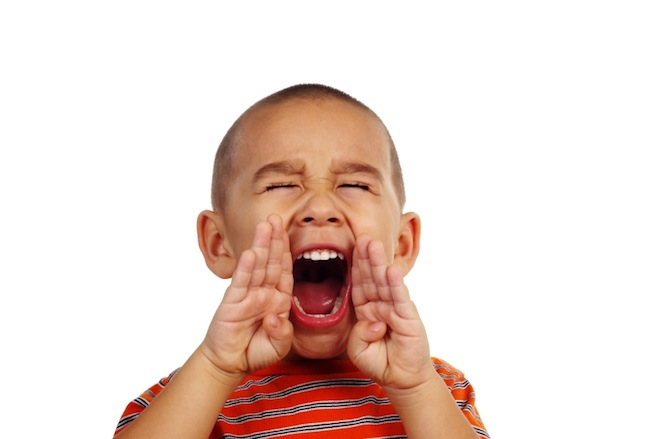 Next week, you will read your memoir aloud in CC. 

That means…
everyone needs a working microphone.
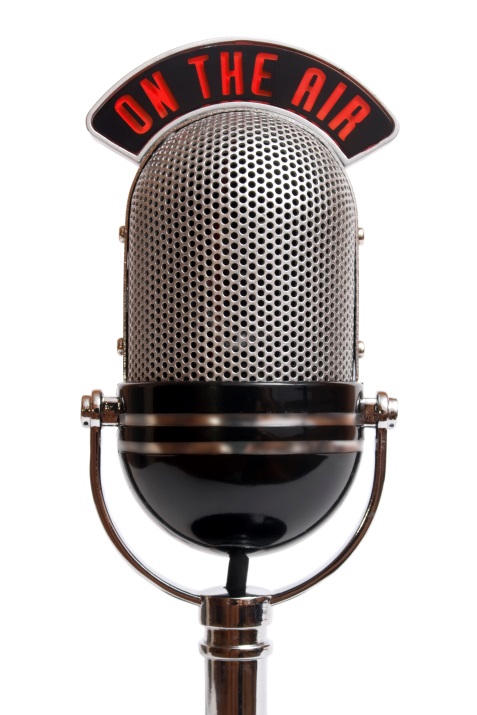 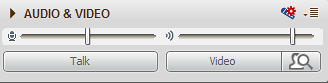 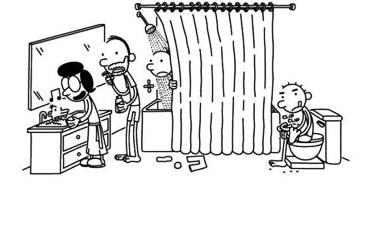 “I think if everyone would write down the funny stories from their own childhoods, the world would be a better place.” 
- Jeff Kinney
What is a memoir?
What is a memoir?
A memoir is an account of your 
personal life and experiences.
You are the only person who can write your memoir! 
(because you lived it)
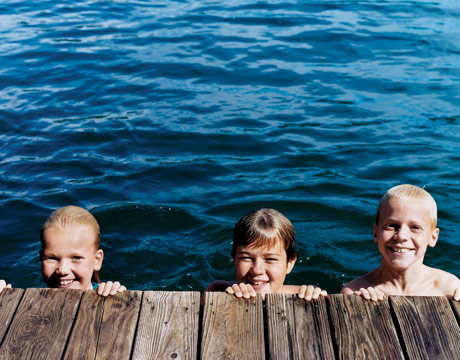 When you write a memoir about an event in your life…
When you write a memoir about an event in your life… 

The trick is to fashion your memories into an 
engaging story.
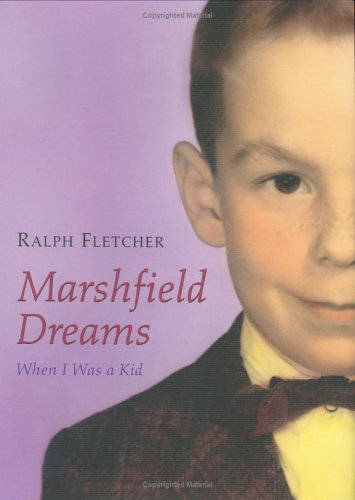 Let’s listen to a short memoir written by 
Ralph Fletcher.
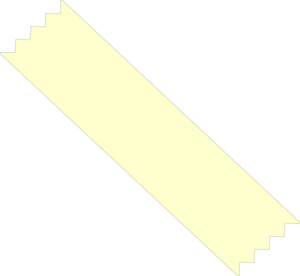 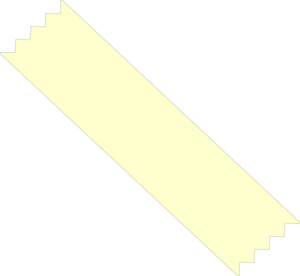 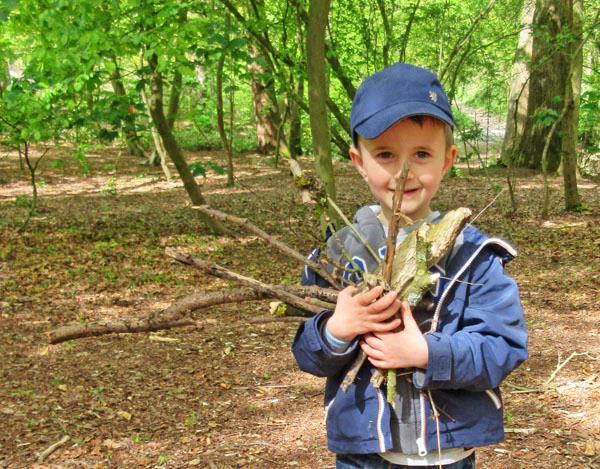 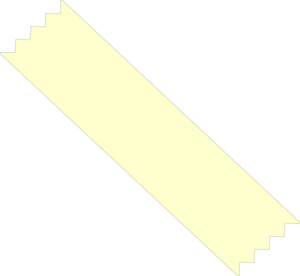 [Speaker Notes: Show this slide while reading Marshfield Dreams, “School”]
The Power of

DIALOG
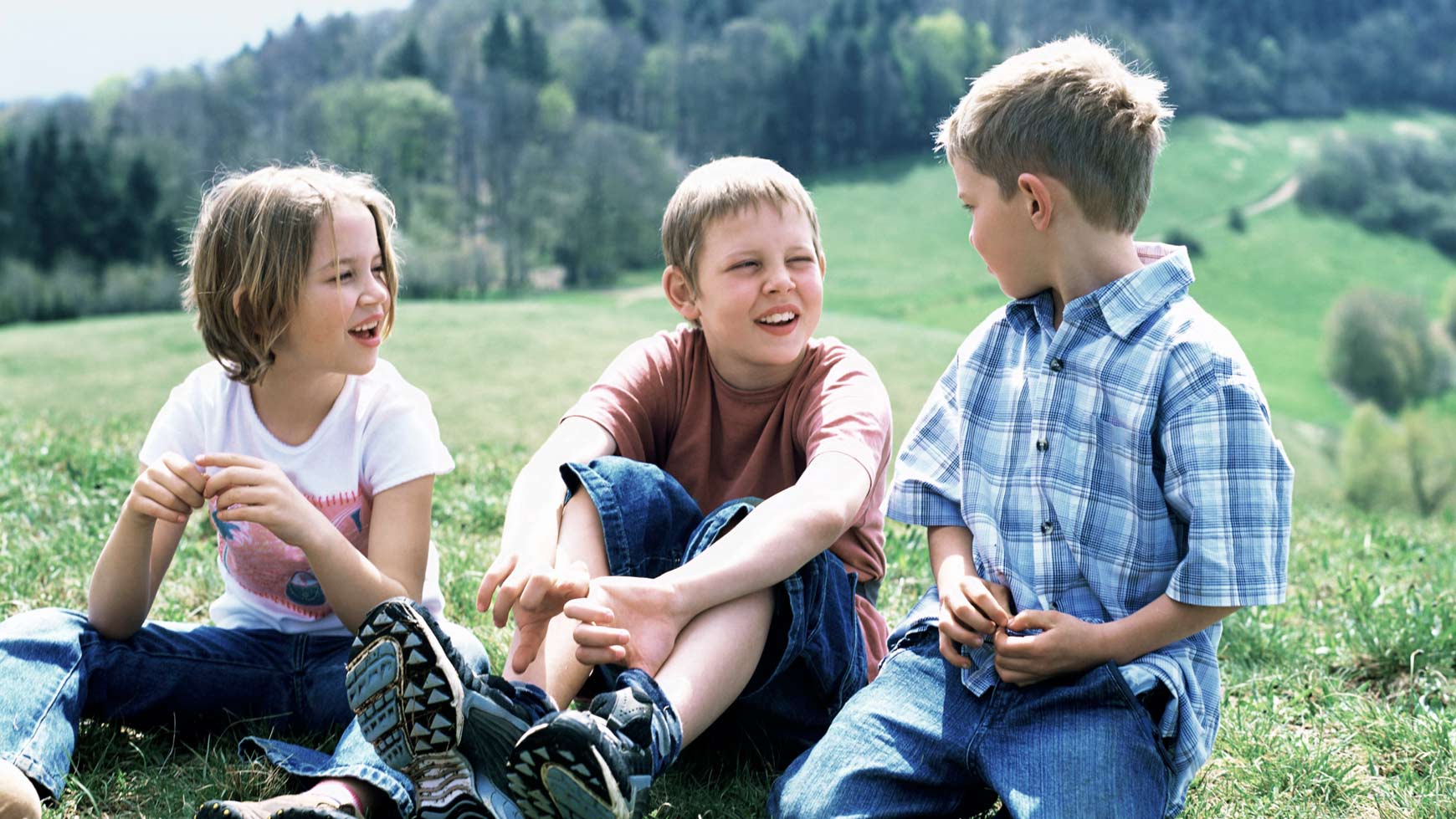 A dialog (or dialogue)  is a conversation between two or more characters.
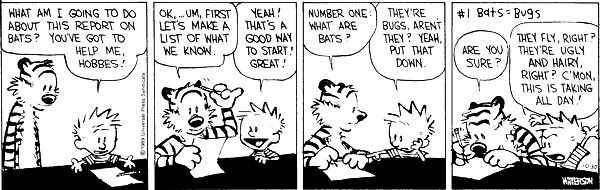 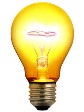 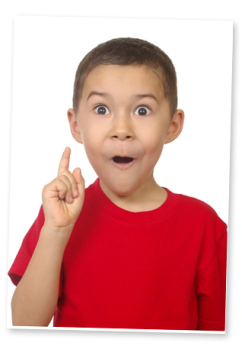 British English – “dialogue”
American English – “dialog”
In a story, words spoken aloud are surrounded by quotation marks.
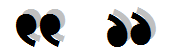 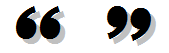 Adding dialog to your memoir will make it even more interesting. 

Dialog reveals a character’s personality.

Dialog helps the reader understand character relationships in the story.

Dialog reveals conflicts and causes a reaction.

Dialogue increases the story’s pace and makes it more dynamic.
It was time for me to start first grade. Jimmy stood with me at the bus stop. Mom waited with us. 
	“What are you going to do in school?” Jimmy asked, frowning.
	“I don't know,” I said. “Learn stuff.”
	“Why can’t I come too?
	“You’re not old enough,” I told him.
	“Next year,” Mom said.
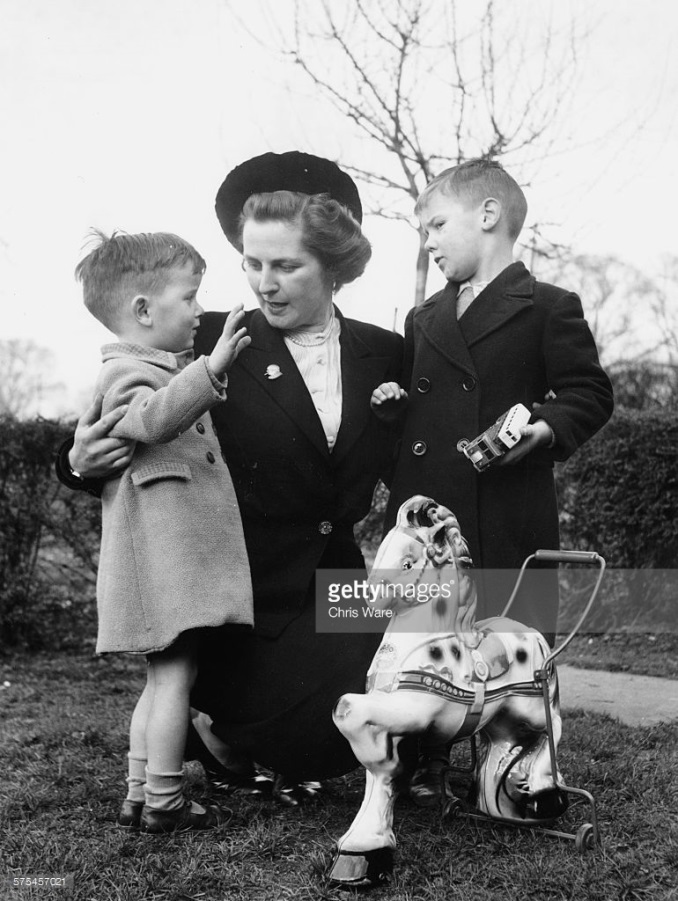 “Rules for Adding
DIALOG to your story!”
Always indent when a new 
character speaks.
“Look,” cried Bambi, “see that piece of grass jumping. Look how high it can jump!”
	“That’s not grass,” his mother explained, “that’s a nice grasshopper.”
	“Oh,” said Bambi politely, “you don’t have to be afraid. We won’t hurt you.”
	“Not at all,” the grasshopper quavered.
“I think there should be a rule that everyone in the world should get a standing ovation at least once in their lives,” Auggie exhaled.
Words spoken aloud are surrounded by quotation marks.
“I think there should be a rule that everyone in the world should get a standing ovation at least once in their lives,” Auggie exhaled.
Every quotation begins with a capital letter.
When writing dialog, punctuation goes inside the quotation marks.
“My favorite subject is science.”
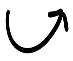 If you are going to tell who is talking use a comma instead of a period before the quotation mark.
“My favorite subject is science.”
“My favorite subject is science,” she announced.
Then, add a period at the very end of the sentence.
“My favorite subject is science.”
“My favorite subject is science,” she announced.
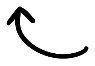 a period is added at the very end
NOTE: Only periods get changed to commas.
? and ! remain the same.
“Would you like some ice cream?” Naomi asked.
“Of course!” Mrs. Sol bellowed.
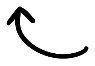 a period is still added at the very end
Instead of always using the word 
said in your dialog, choose words that describe the characters feelings about what is being said.
“I just finished Diary of a Wimpy Kid,” Andrew snickered.

“This movie is really scary,” Shelby shuddered.

“Ramona, clean up your room!” Mrs. Quimby demanded.
Instead of always using the word 
said in your dialog, choose words that describe the characters feelings about what is being said.
“I just finished Diary of a Wimpy Kid,” Andrew snickered.

“This movie is really scary,” Shelby shuddered.

“Ramona, clean up your room!” Mrs. Quimby demanded.
other words for
“SAID”
[Speaker Notes: Brainstorm words you can use instead of “said” when you write your memoir.]
“It’s time for a movie about dialog,” Mrs. Sol announced.
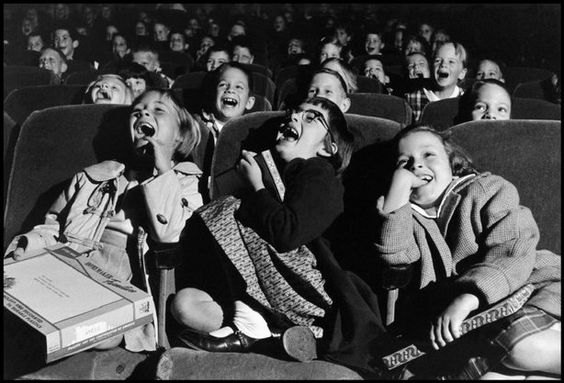 http://safeshare.tv/x/54262361
[Speaker Notes: http://safeshare.tv/x/54262361]
When you write your memoir, you may not remember all of the exact details and dialog…
When you write your memoir, you may not remember all of the exact details and dialog…
…so it’s okay to improvise.
(a little bit)
You shouldn’t altar the main parts of the event, but you can make up small particulars if you don’t remember.
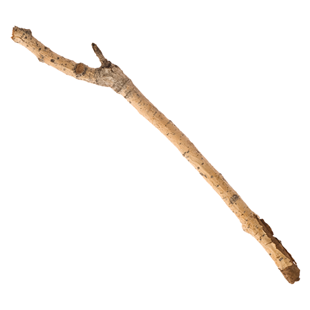 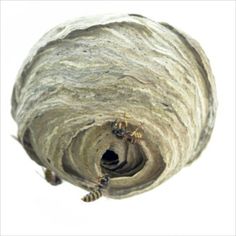 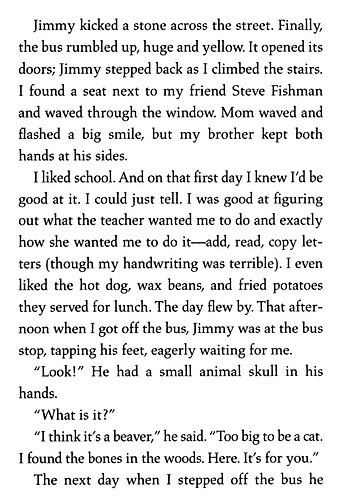 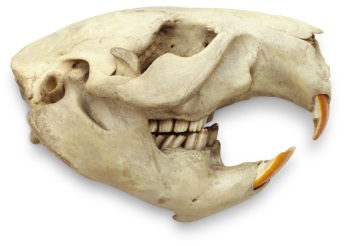 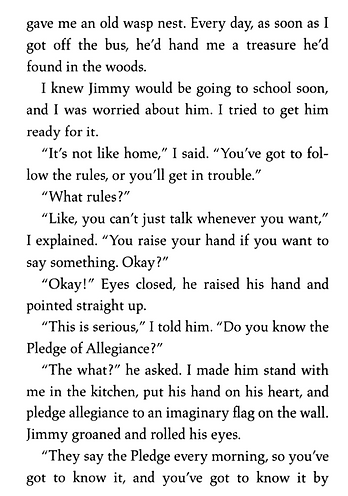 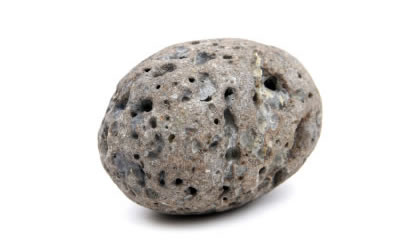 [Speaker Notes: Ralph Fletcher couldn’t remember exactly what Jimmy gave him when he got off the bus, so he added details about type of items Jimmy might have given him after a day in the woods.]
“If you stay true to the spirit of the story, and invent details that fit with the characters, they will help your story come alive.”     
- Ralph Fletcher
Memoir
Assignment

Continue working on the rough draft of your memoir. (do Comp lessons on OLS)

Add dialog between the characters.

Show, Don’t Tell!

Make sure you are using imagery.
Show the reader what is happening by adding descriptive language.
Use words other than “said” to further describe the characters, mood and conversations.

Have someone read your draft and give you feedback.
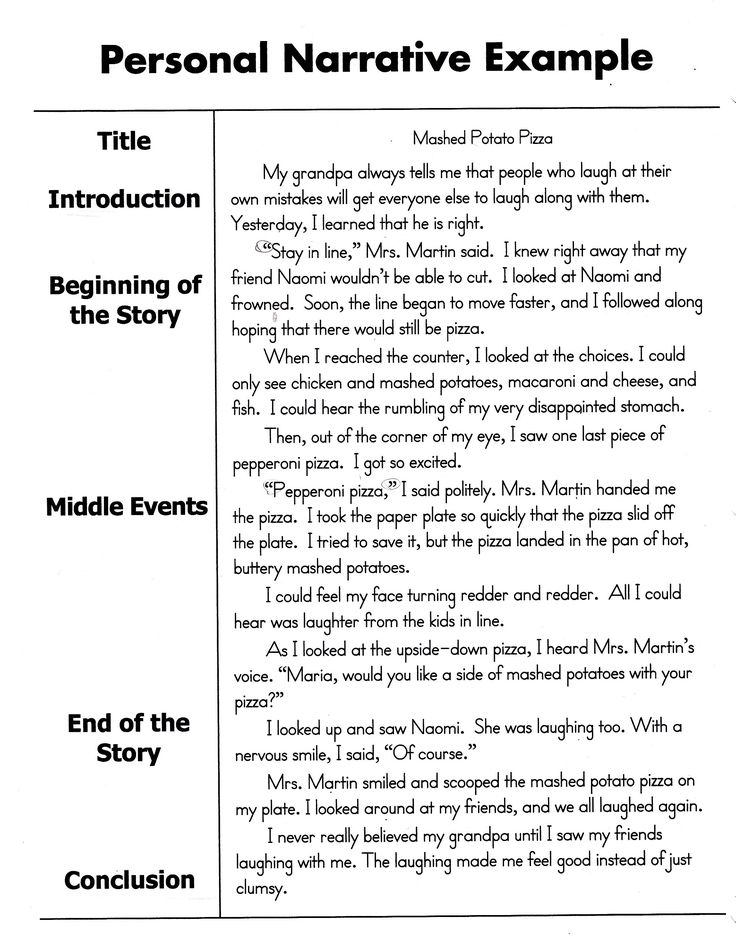 Bring your memoir to 
Class Connect next week! 

You will share your rough draft with a partner!
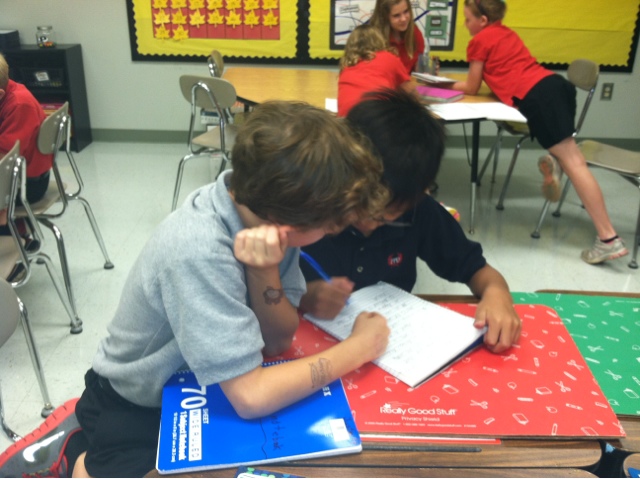 Log into Google and record your memoir progress before our next class.
[Speaker Notes: Create Google Form with general questions about progress, theme, characters, plot, setting, favorite line, etc.]
ANY QUESTIONS?
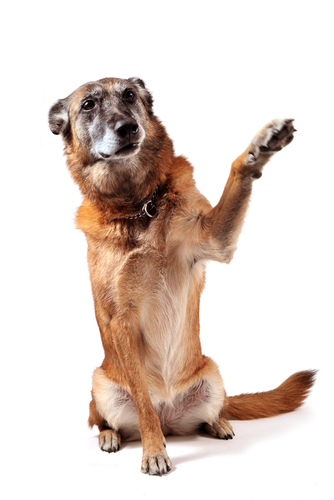 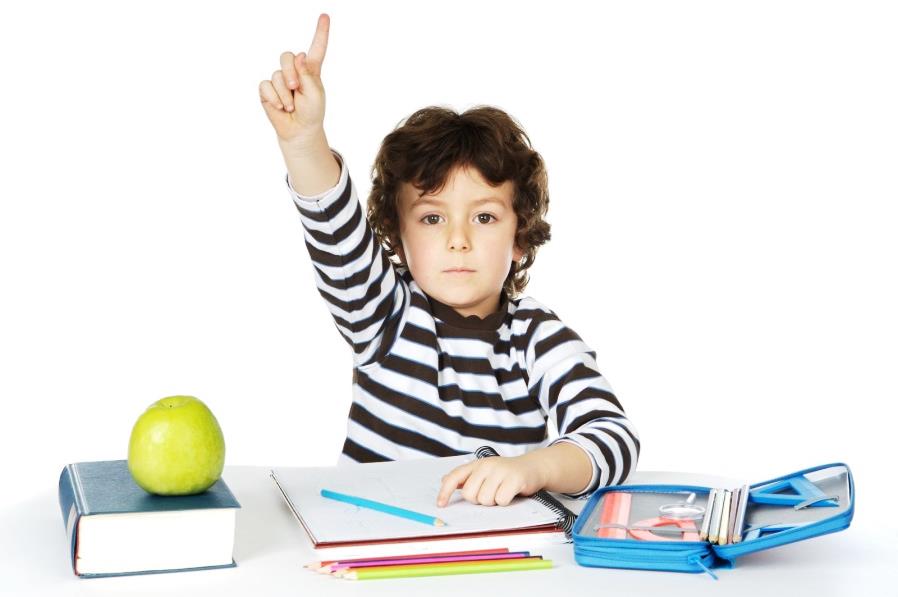 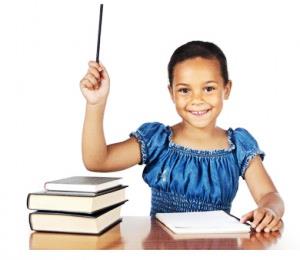 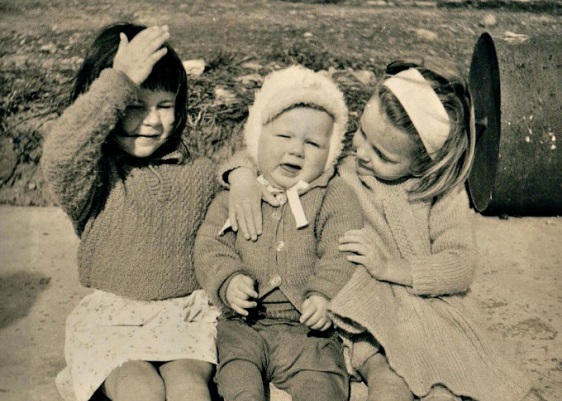 See you next week!
Thanks
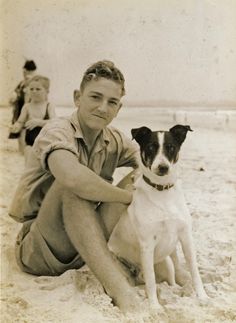 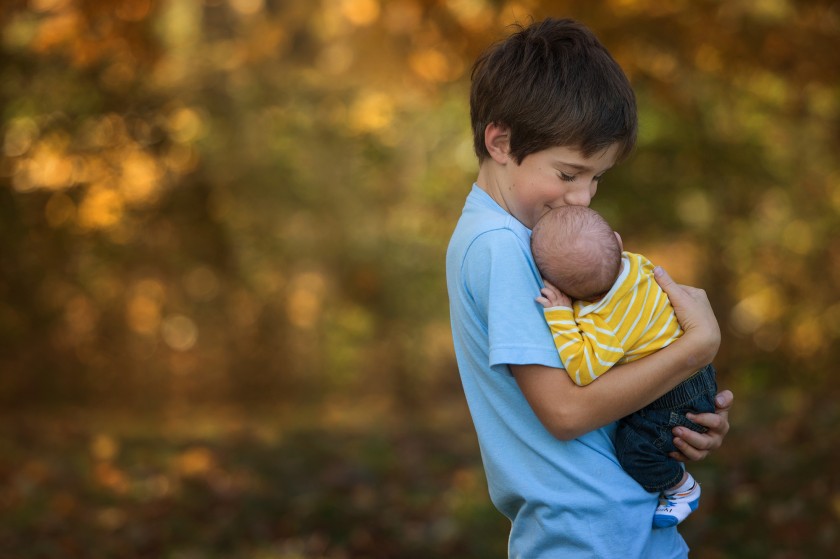 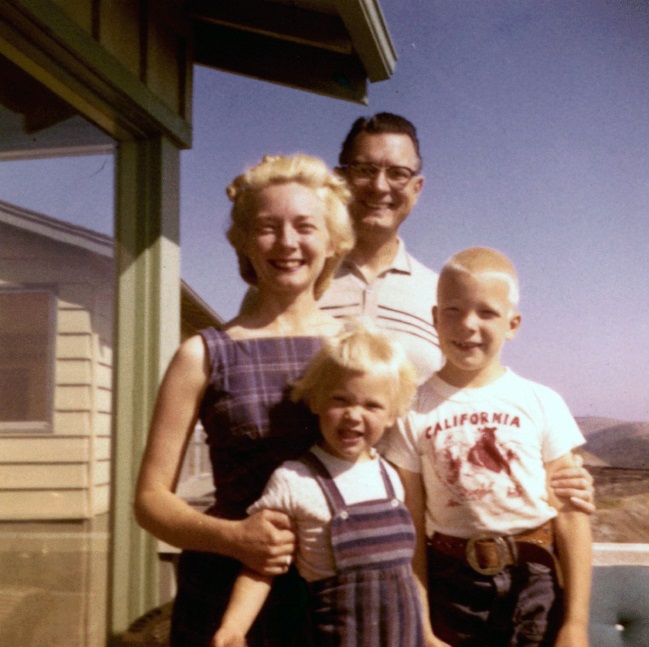 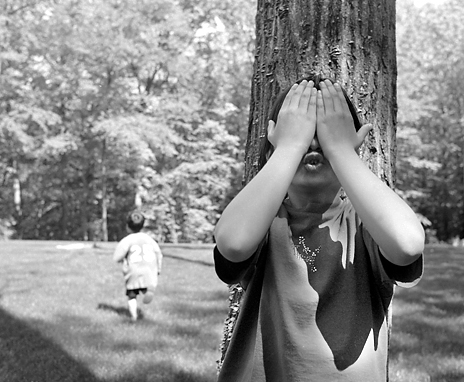